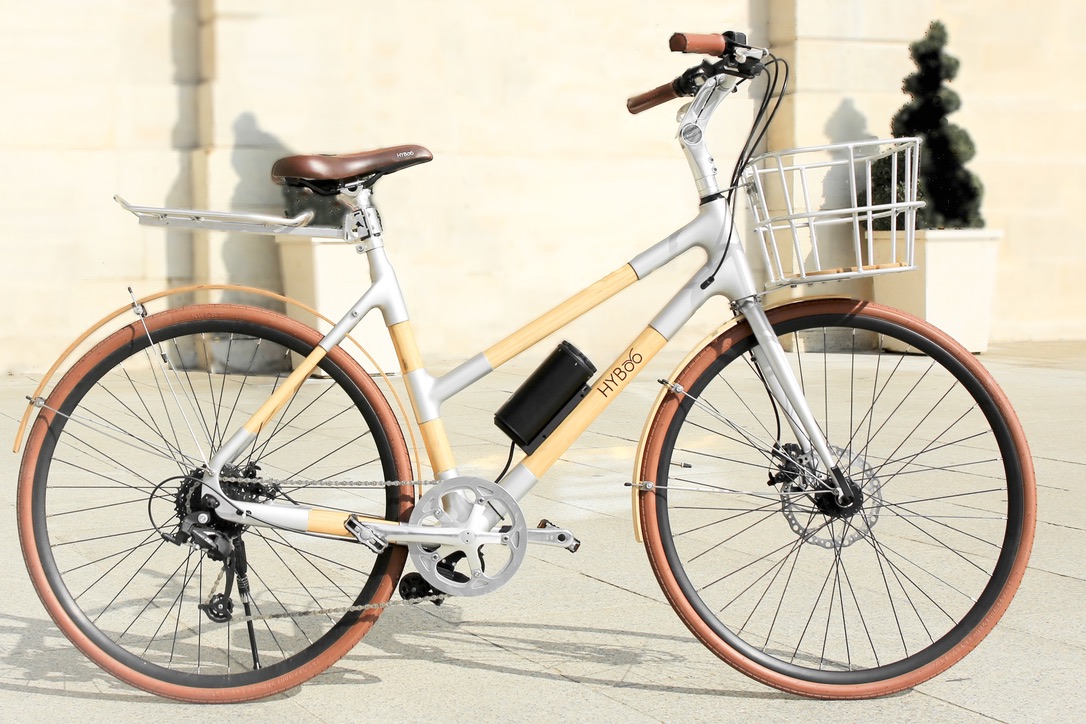 Hybooby
TRIPBIKE
Our Concept
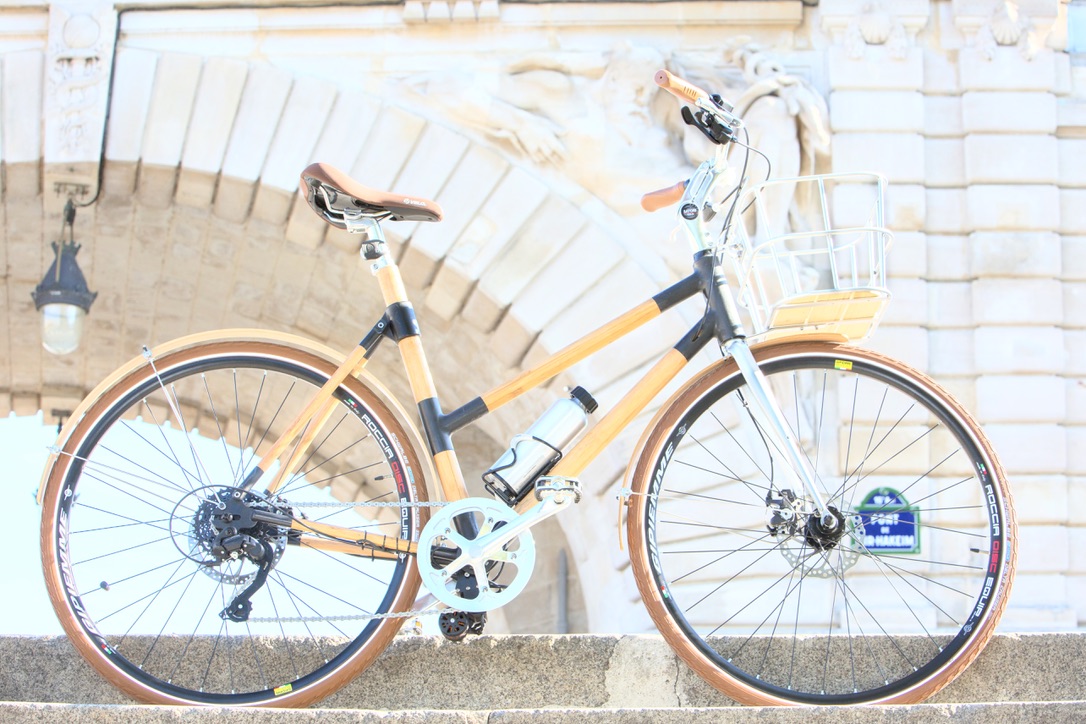 Hyboo bike, the eco-friendly bamboo bicycle
We aim to build the first community of green and ethical mobility users
We had a crush for Bamboo, a trendy, fully renewable and fast-growing raw material. Bamboo is the start of all our products
&
We are Made in France, with a positive social impact, manufactured by disabled persons, contributing to their integration in the society
TRIPBIKE
Hyboo by
Our Bikes
HYbrid
Electrically Assisted Bicycle (EAB) that can be removed

Adapted to daily journey & sport sessions on cities & countryside roads
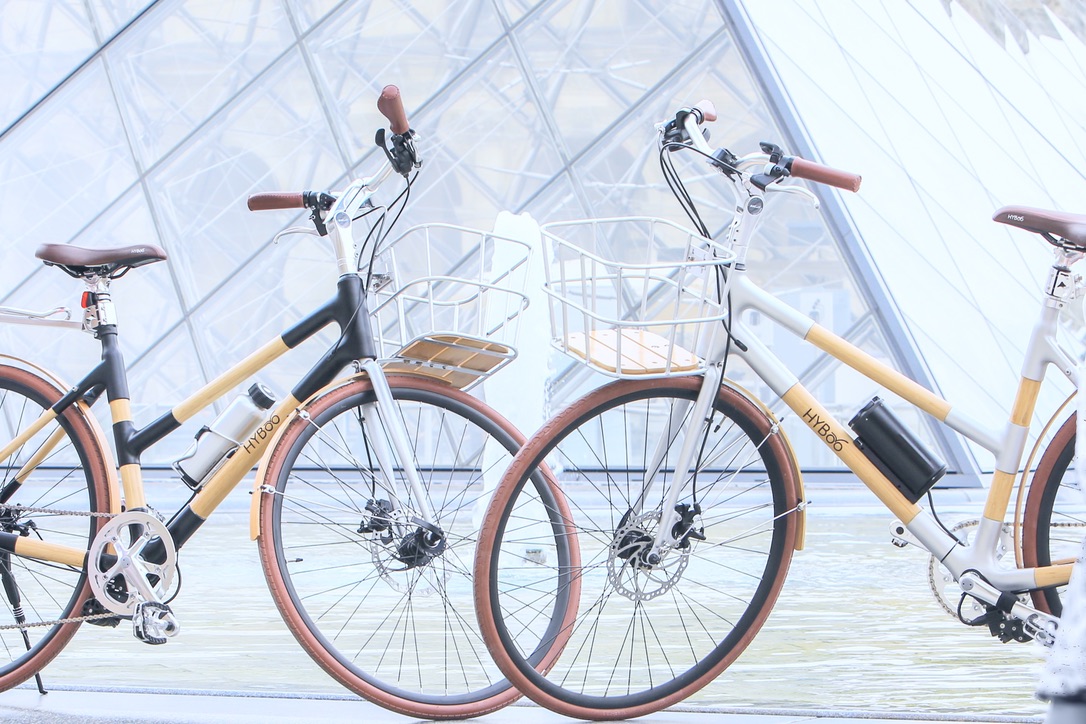 BamBOO
Green, bio-sourced and quickly renewable material (mature in 6 months time)Carbon Negative Plant (absorb CO2)Strong, resistant, does not swell over time
TECHNOLOGY & PERFORMANCE
Hand-crafted and Industrial Patented Production
High scale and high standard homogenize production
      (unique for bamboo bike)
Powerful electric battery made in Austria (70 km)
Super light electric bicycle (15kg VS. 23kg in avg.)
TRIPBIKE
Hyboo by
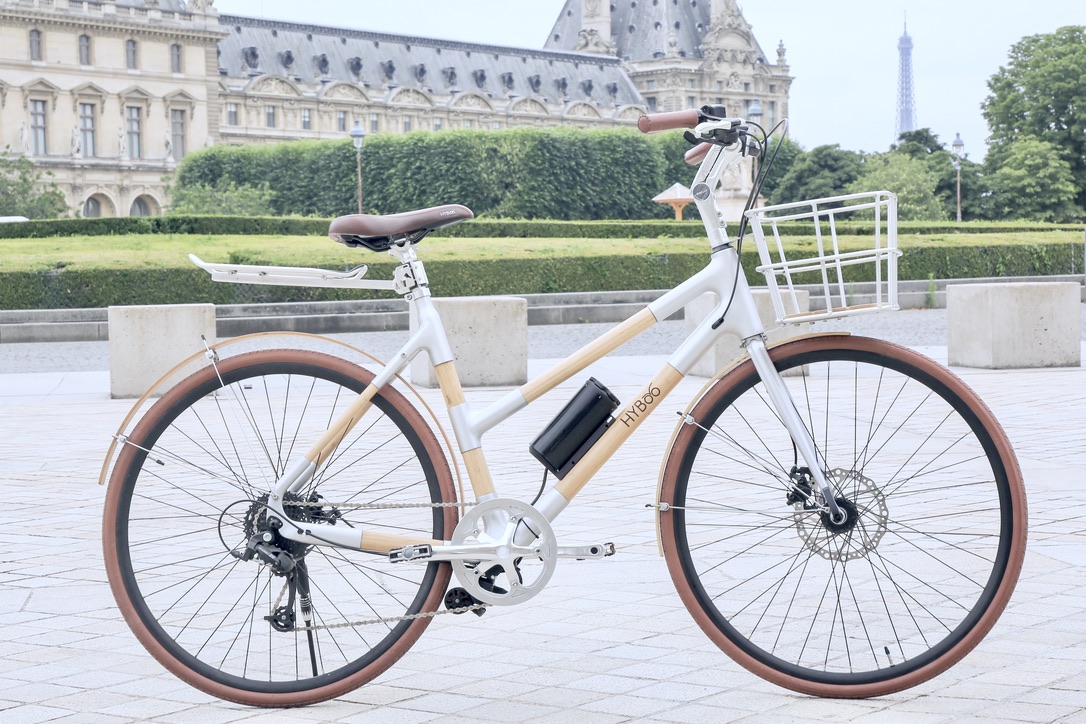 Market Positionning
Our Bikes
Unique high standards bamboo bike
       - Hand Crafted & Industrial Processes     	 
 	       for high-scale production
                   
	       - Patented technology for        	   	          homogenized production

               - Worked, treated and crash tested 
		                    bamboo
Leisure Bike
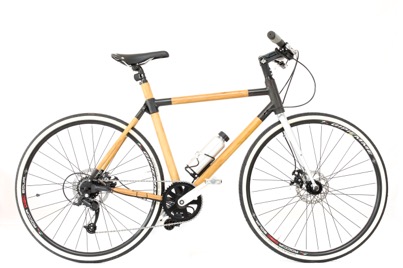 Noble & Performant materials
Trendy Bamboo is 70% of the bike            rest of the bike being Carbon         - Light materials, bike is only 15kg

- Long autonomy battery
City Bike
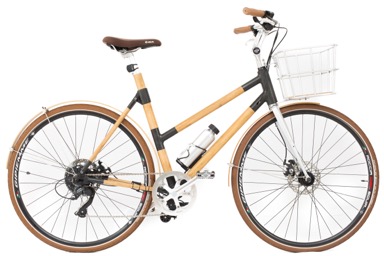 Competitive Pricing
- Competitive pricing among premium bikes (industry between 3000 to 7000 EUR)
Accessories fully Personalized
TRIPBIKE
Hyboo by
-All accessories are fully personalized	                  in size and color
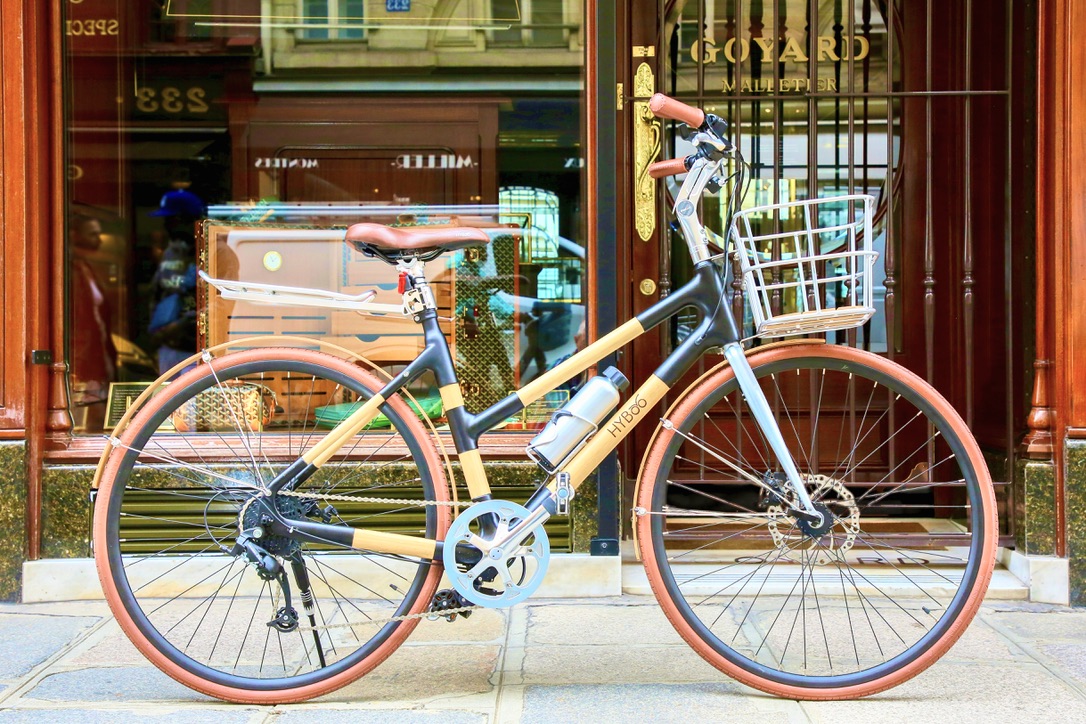 Our CEO wor(l)d
Ride green ! From our conception to your utilization !
TRIPBIKE
Hyboo by
Our Community
Our Ingeniors & Crafters
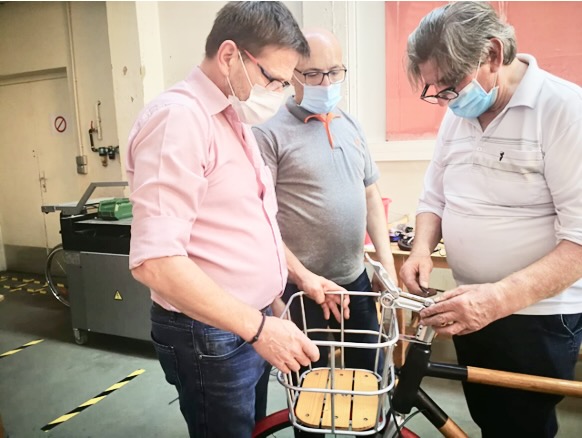 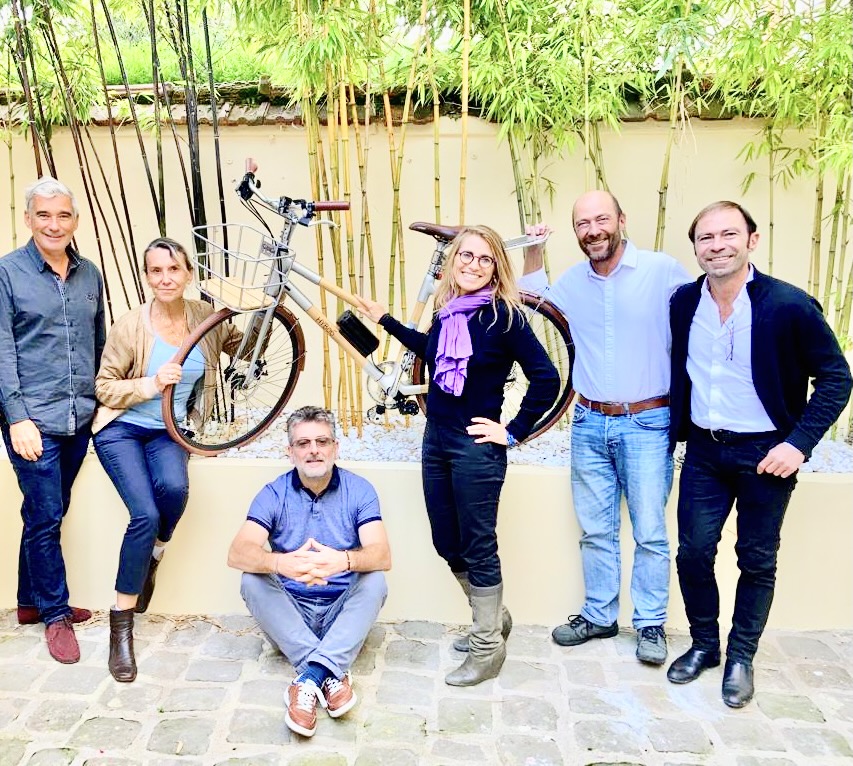 TRIPBIKE
Our Hyboobikers
Hyboo by
The European market
A trendy and continuously increasing market in Europe led by Germany
Market open to competition !
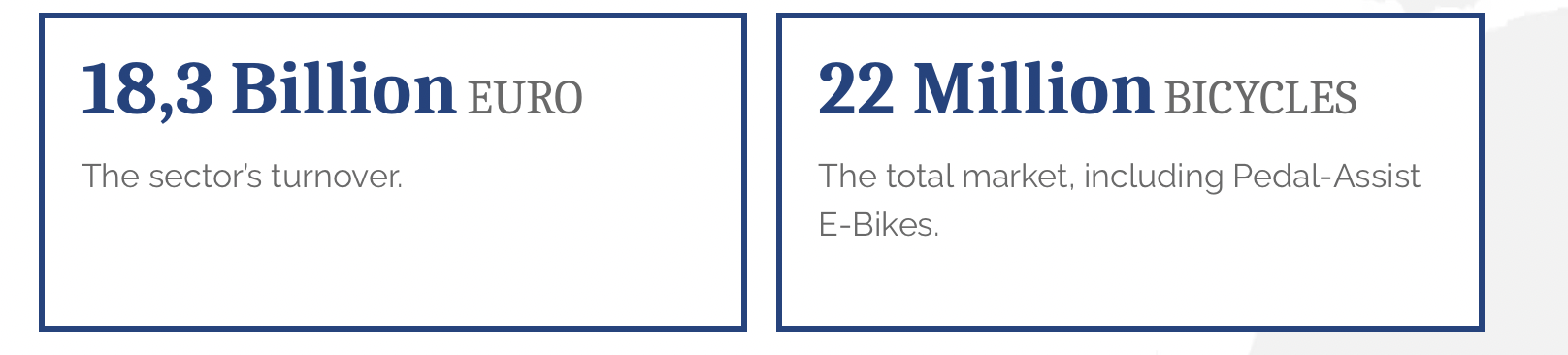 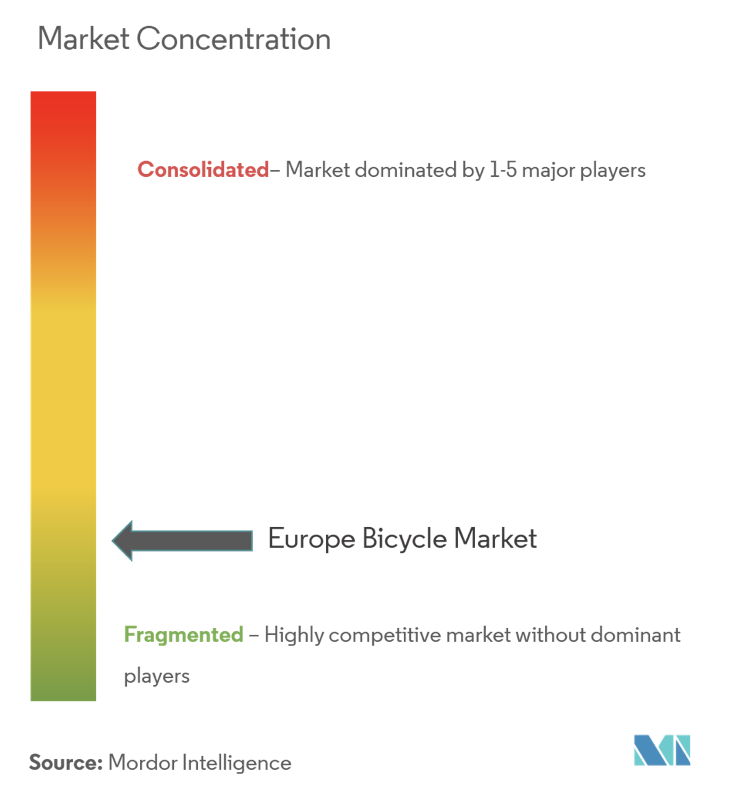 *Figures for Europe
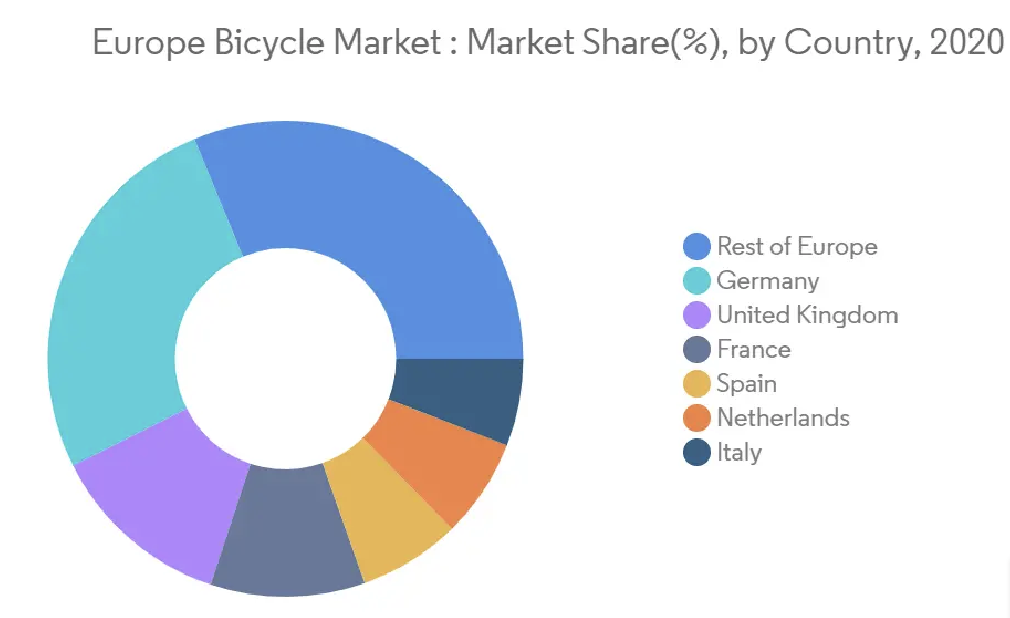 TRIPBIKE
Hyboo by
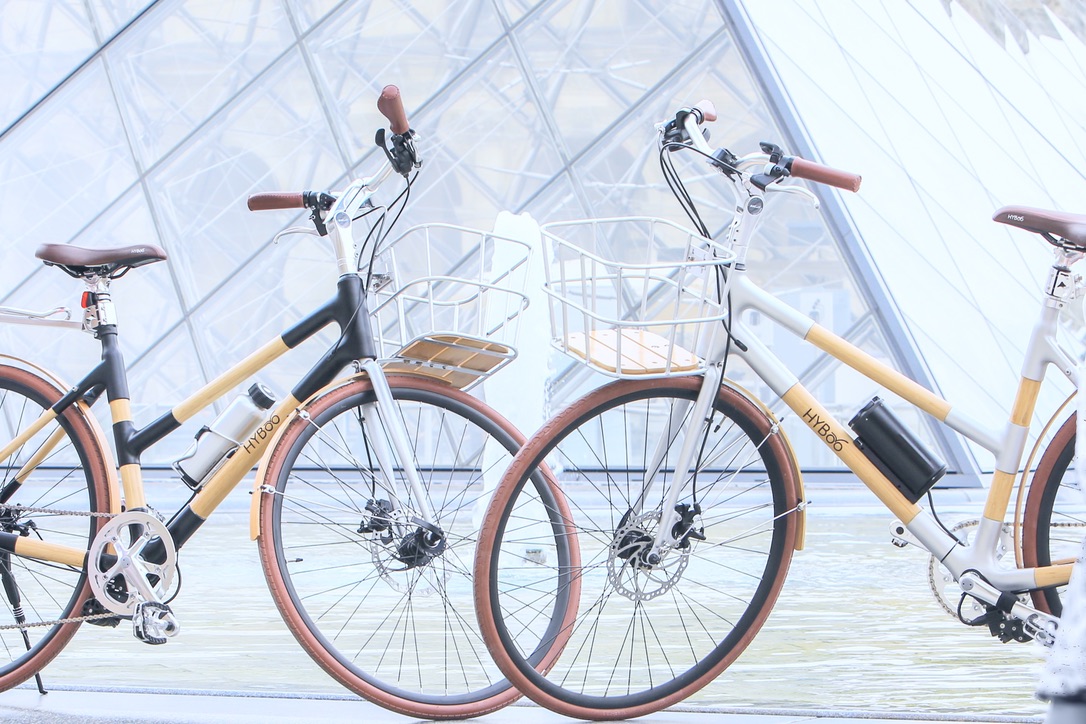 THANK YOU!
Hybooby
TRIPBIKE